ВОЛИНЬ МОЯ, МІЙ  РІДНИЙ КРАЙ!
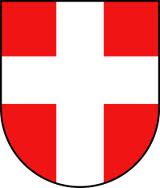 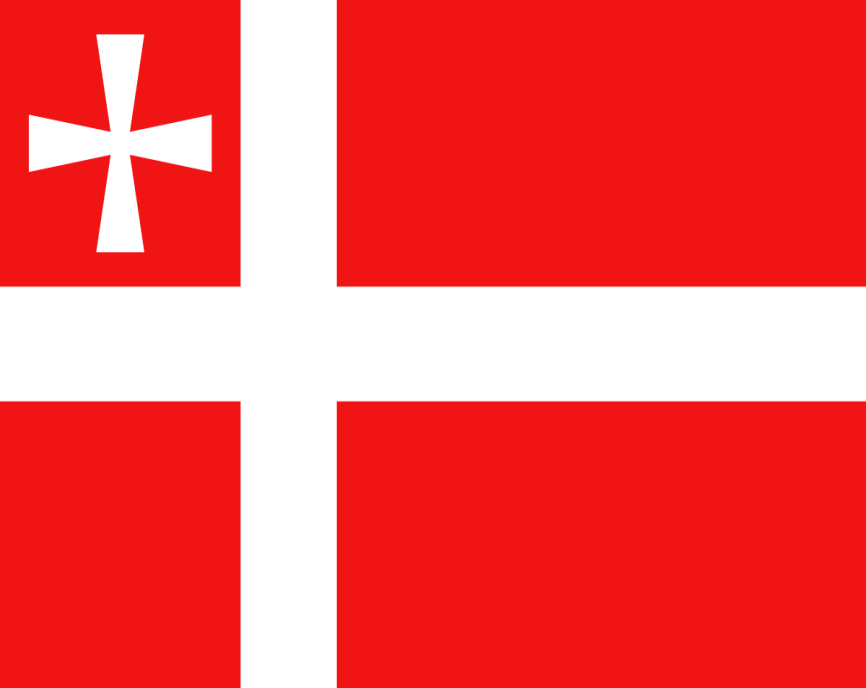 ЗАМОК  ЛЮБАРТА
ВЕРХНІЙ ЗАМОК
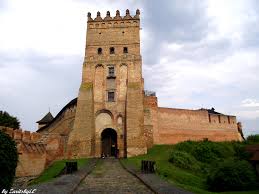 В’ЇЗНА ВЕЖА, 27 м
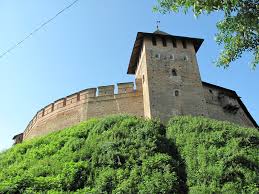 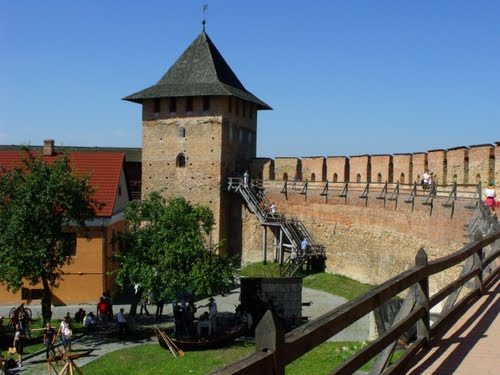 ВЛАДИЧА ВЕЖА, 13,5 м
СТИРОВА ВЕЖА, 27 м
[Speaker Notes: Луцький замок – єдина державна столична резиденція періоду Середньовіччя, яка збереглася до наших днів. У 1429 році тут відбувся з’їзд монархів Центральної та Східної Європи.]
МУЗЕЙ КНИГИ
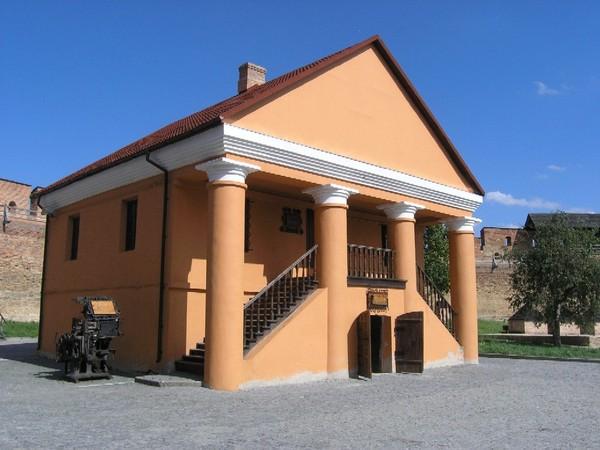 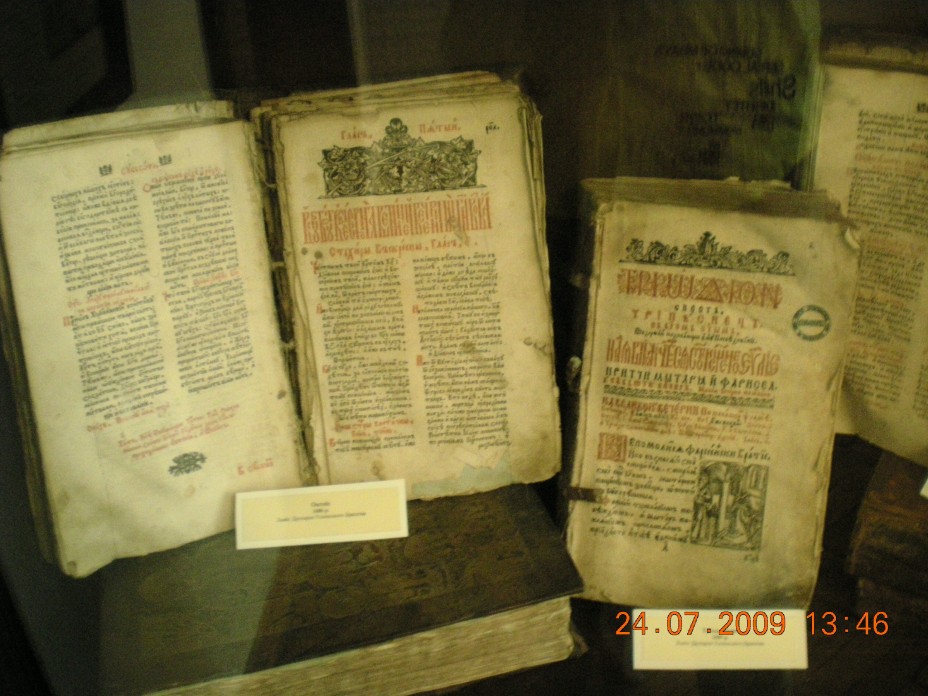 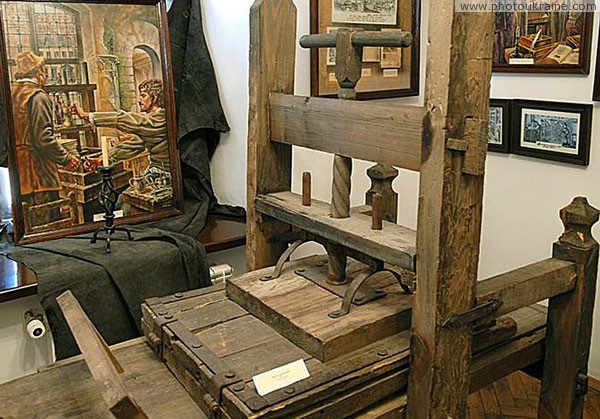 СТАРОДРУКИ  ХVII – XIX ст.
ДРУКАРСЬКИЙ ВЕРСТАТ  ХVІІ ст.
[Speaker Notes: Відкрито Музей у 2005 році. Тут експонуються стародруки ХVІІ-ХІХ ст. Найдавніші з них: Октоїх (1686 р.), Требник Петра Могили (1646 р.), Анфологіон (1694 р.), Євангеліє (1722 р.) та інші.]
МУЗЕЙ  ДЗВОНІВ
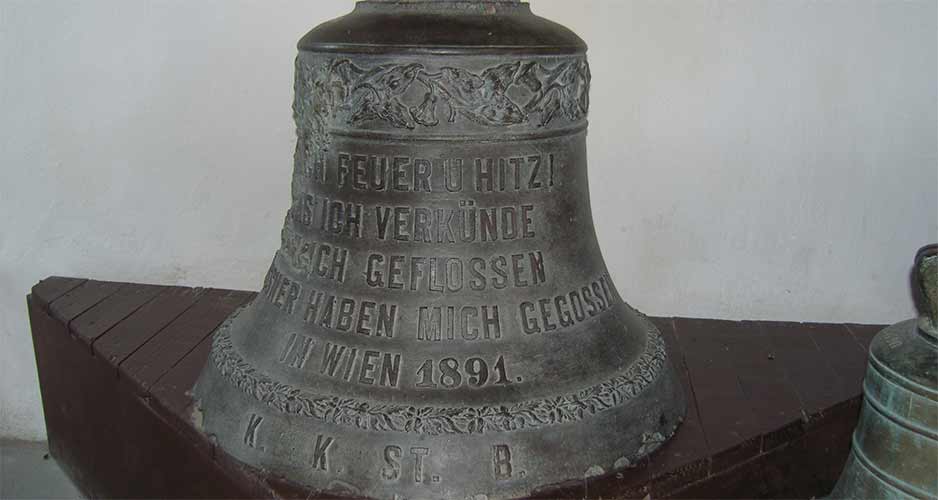 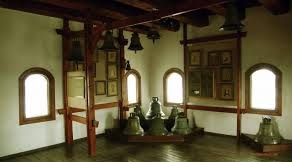 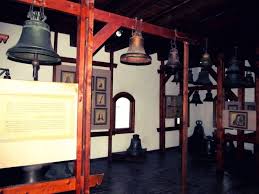 [Speaker Notes: Експозиція єдиного в Україні Музею дзвонів налічує понад п’ятдесят експонатів, найдавніший з яких відлитий у 1647 році.]
НАЦІОНАЛЬНИЙ ІСТОРИКО-МЕМОРІАЛЬНИЙ ЗАПОВІДНИК “ПОЛЕ БЕРЕСТЕЦЬКОЇ БИТВИ”
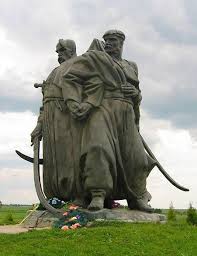 ЧОЛОВІЧИЙ СВЯТО-ГЕОРГІЇВСЬКИЙ МОНАСТИР
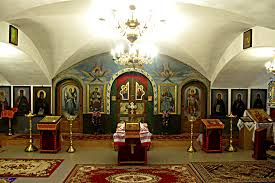 ПАМ’ЯТНИК ГЕРОЯМ БЕРЕСТЕЦЬКОЇ БИТВИ
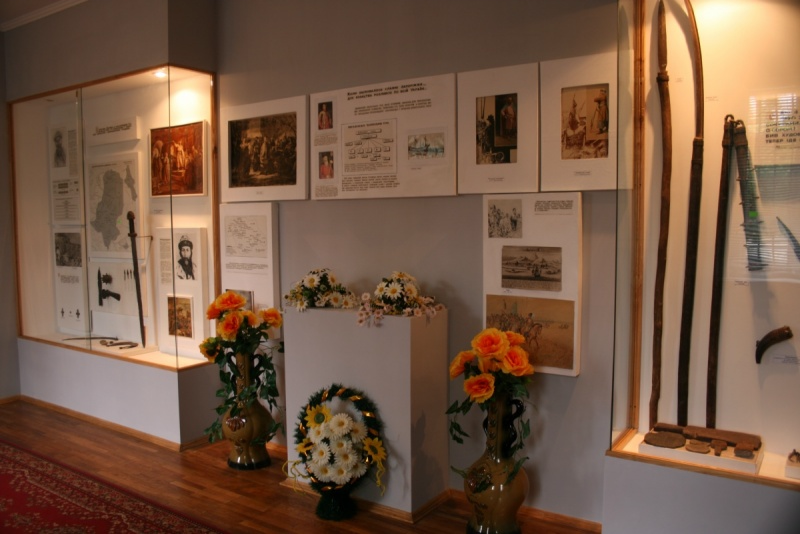 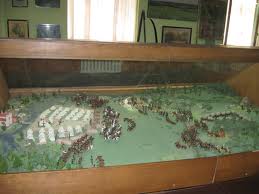 ЕКСПОЗИЦІЯ МУЗЕЮ «КОЗАЦЬКІ МОГИЛИ»
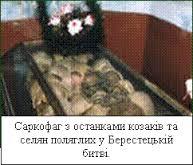 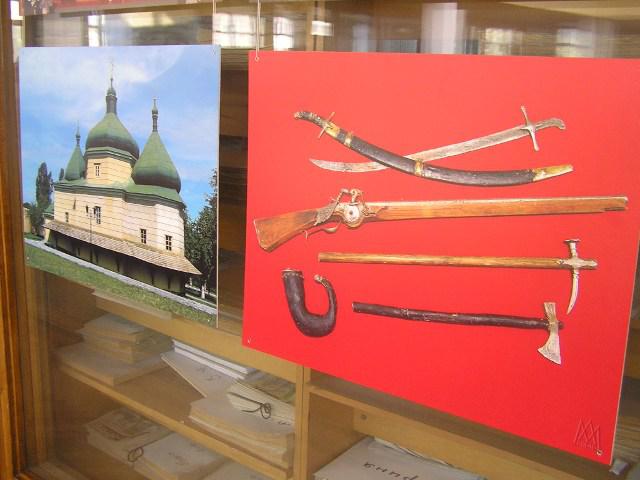 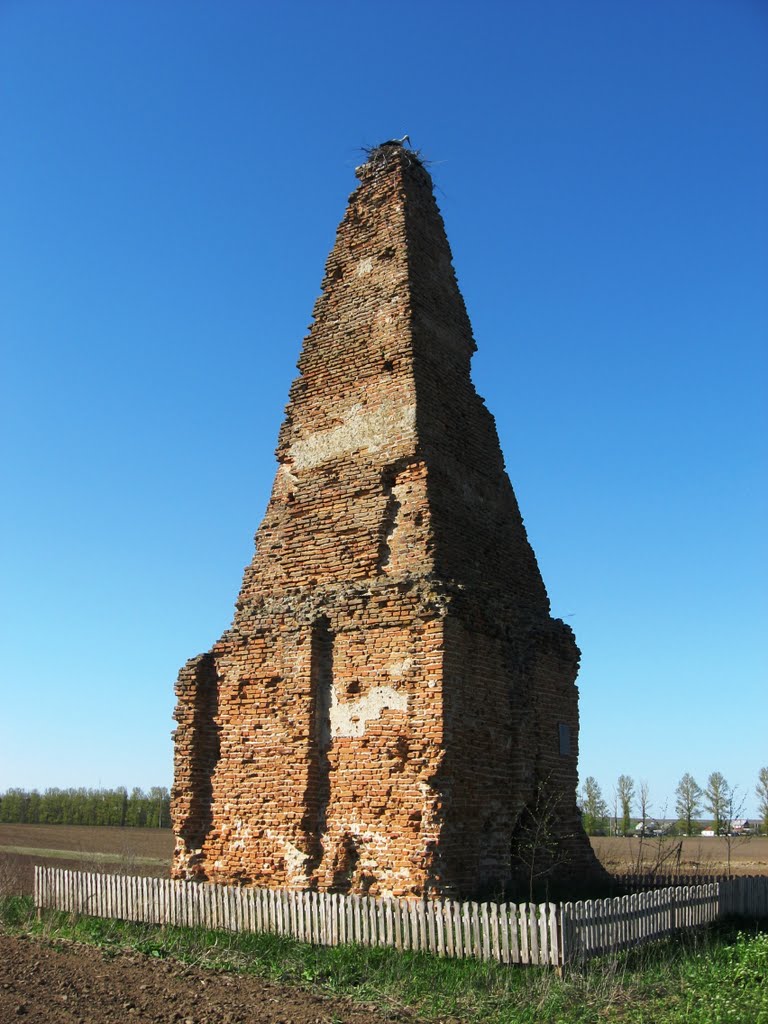 КАПЛИЦЯ СВ. ТЕКЛІ
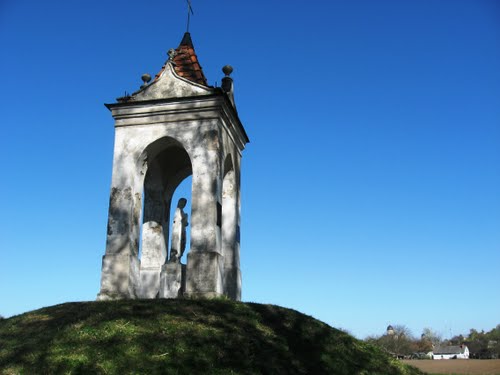 «МУРОВАНИЙ СТОВП» - ПОХОВАННЯ КНЯЗЯ О. ПРОНСЬКОГО
ЛІТЕРАТУРНО-МЕМОРІАЛЬНИЙ МУЗЕЙ-САДИБА ЛЕСІ УКРАЇНКИ У КОЛОДЯЖНОМУ
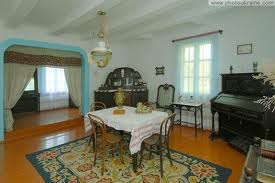 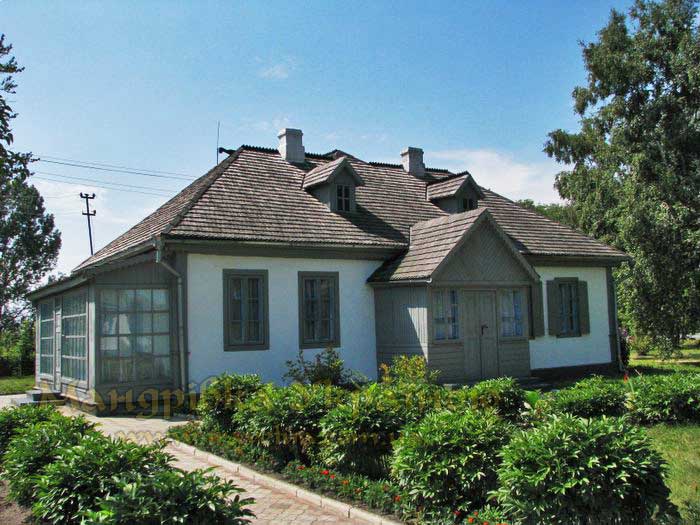 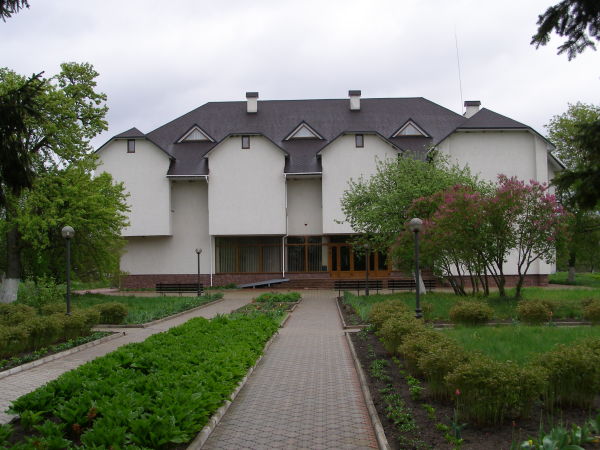 «СІРИЙ БУДИНОЧОК» У ЯКИЙ КОСАЧІ ПЕРЕЇХАЛИ У 1882 РОЦІ
СУЧАСНЕ ПРИМІЩЕННЯ МУЗЕЮ
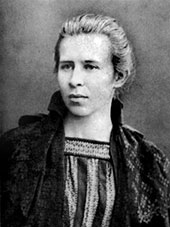 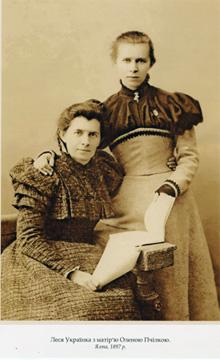 СІМ’Я КОСАЧІВ
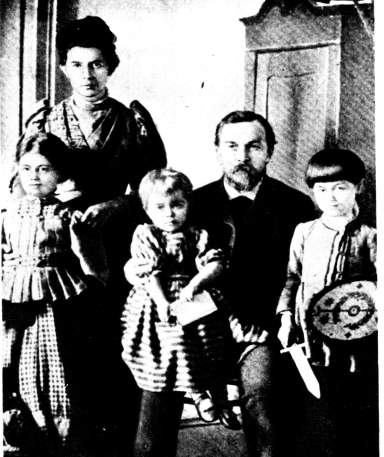 ЛЕСЯ УКРАЇНКА З МАМОЮ ОЛЕНОЮ ПЧІЛКОЮ
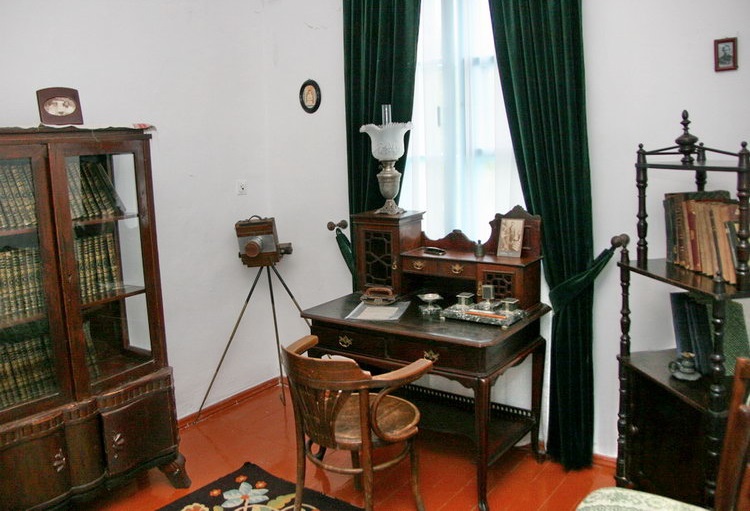 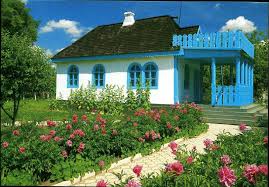 ЛЕСИН “БІЛИЙ БУДИНОЧОК”  В ЯКОМУ ПИСЬМЕННИЦЯ ЖИЛА ДО 1907 РОКУ
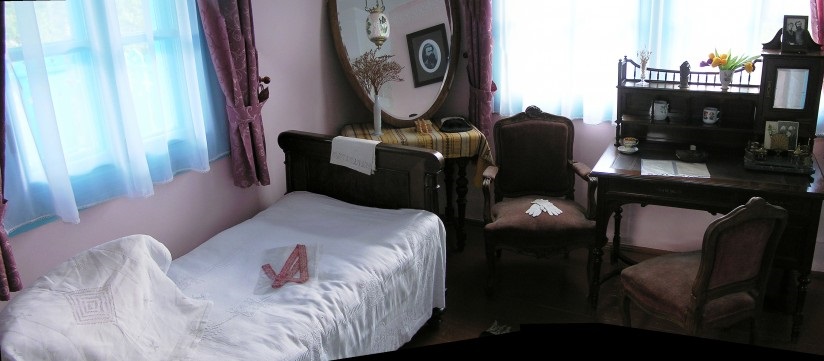 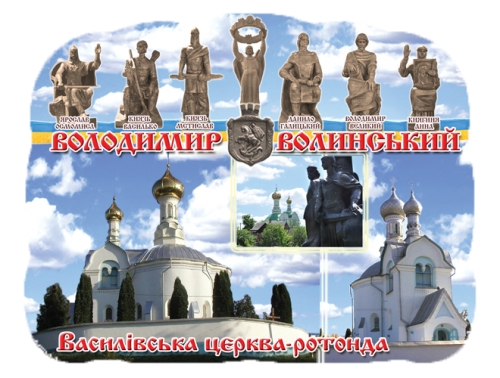 ВОЛОДИМИР
ВОЛИНСЬКИЙ
ХІІІ-ХІV ст.
УСПЕНСЬКИЙ СОБОР  ХІІ ст.
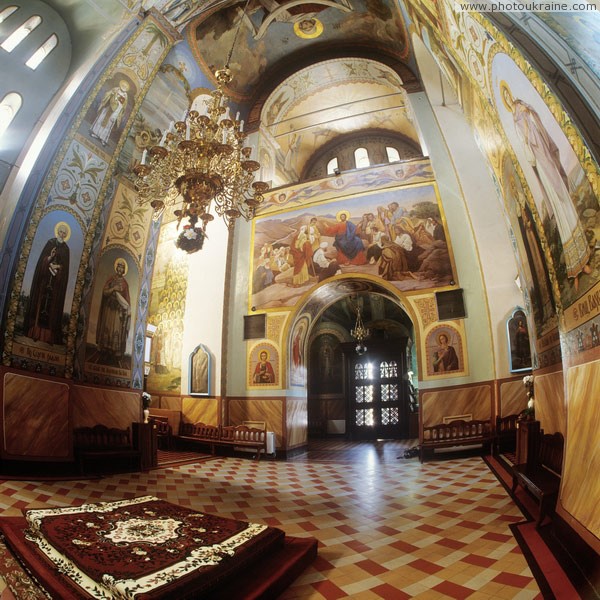 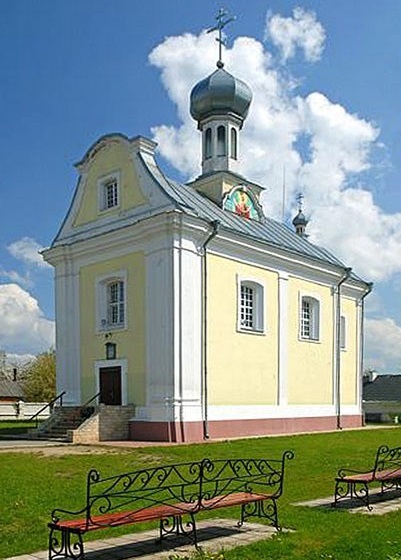 МИКОЛАЇВСЬКА ЦЕРКВА  ХVIII ст.
КОМПЛЕКС СПОРУД ЗИМНЕНСЬКОГО СВЯТОГОРСЬКОГО СВЯТО-УСПЕНСЬКОГО ЖІНОЧОГО МОНАСТИРЯ
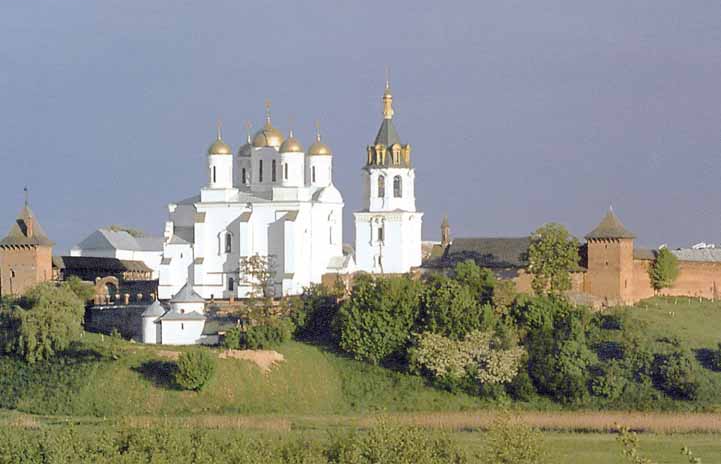 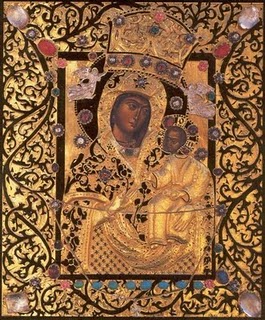 ЧУДОТВОРНИЙ ОБРАЗ ЗИМНЕНСЬКОЇ БОГОРОДИЦІ
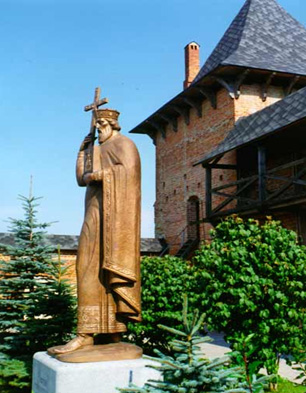 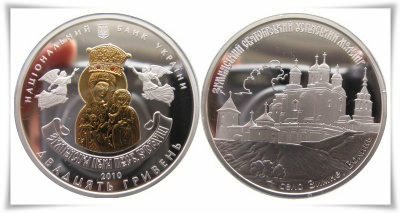 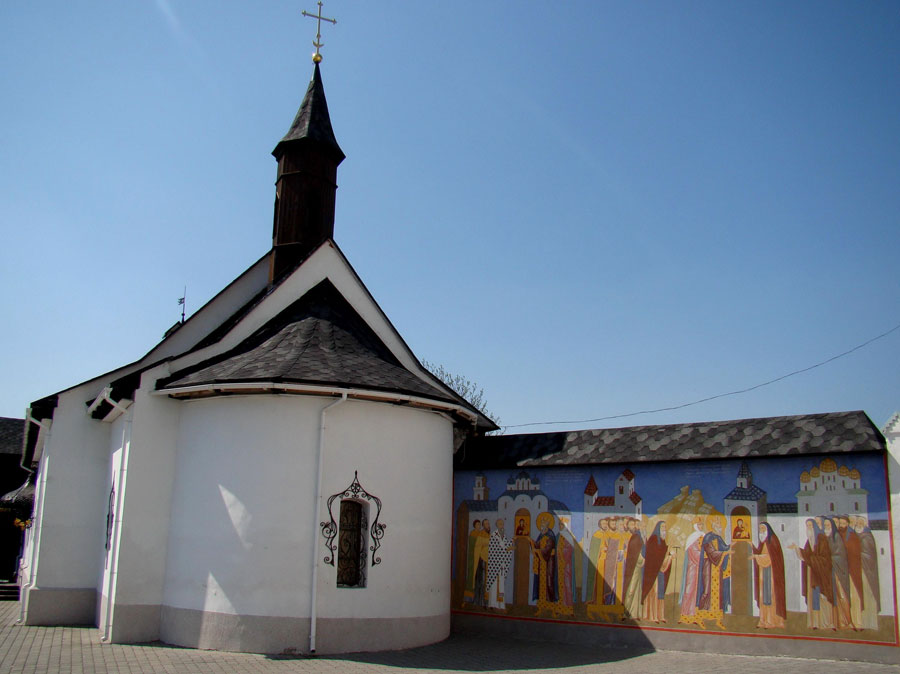 ПАМ’ЯТНИК ВОЛОДИМИРУ ВЕЛИКОМУ
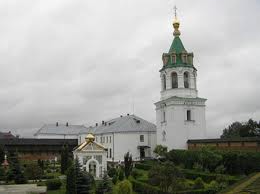 ТРОЇТСЬКА ЦЕРКВА 1567 р.
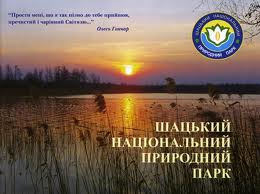 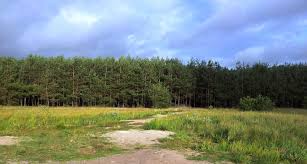 СТВОРЕНИЙ ПАРК У 1983 РОЦІ
ПЛОЩА – 48,9 ТИС. ГА
НА ТЕРИТОРІЇ ПАРКУ ЗНАХОДИТЬСЯ 23 ОЗЕРА, НАЙБІЛЬШЕ -  ОЗ.СВІТЯЗЬ
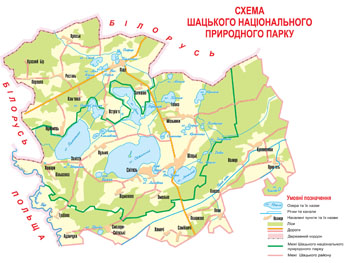 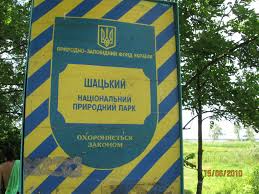 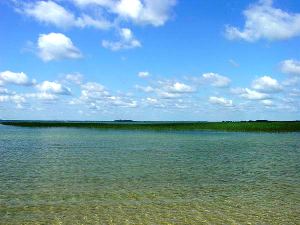 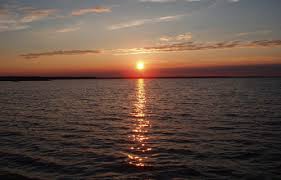 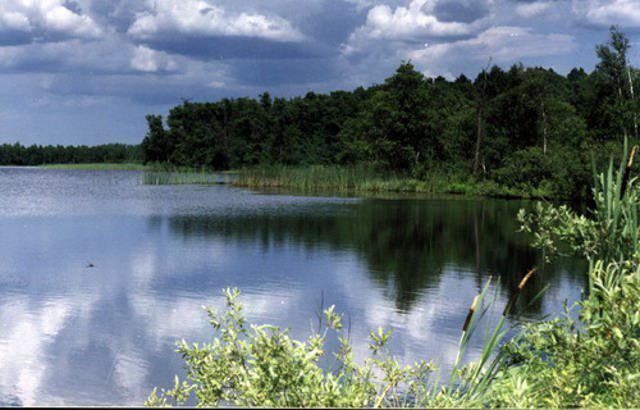 ОЗЕРО  СВІТЯЗЬ - НАЙГЛИБШЕ ОЗЕРО УКРАЇНИ
   площа  - понад 2,6  га    глибина – 58,4 м
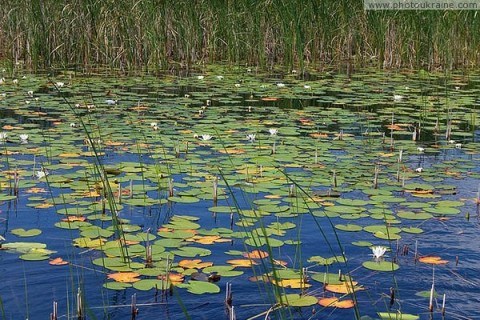 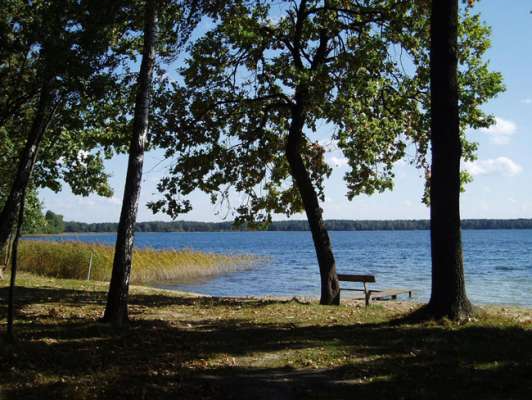 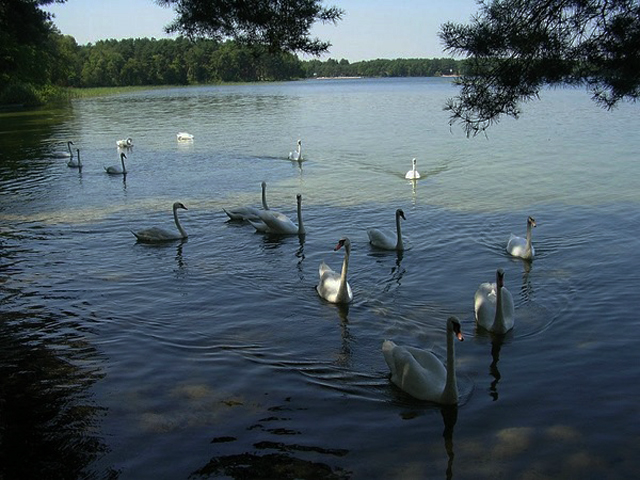 ЗАПРОШУЄМО  НА  ГОСТИНУ !
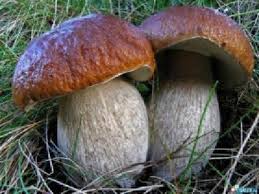 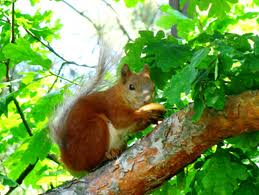 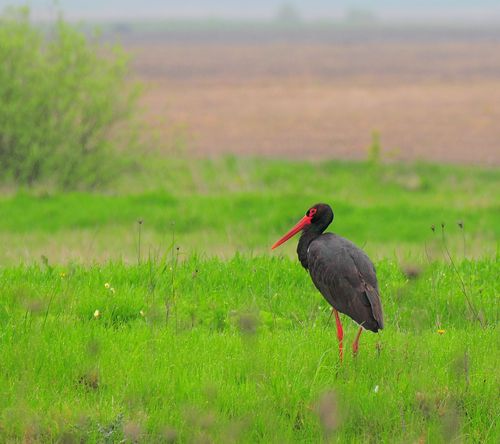 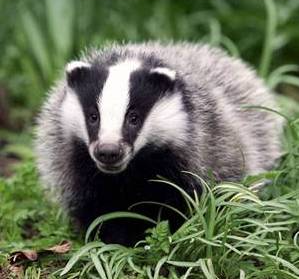 [Speaker Notes: На території парку росте понад 800 видів рослин, 20 з яких занесено до “Червоної книги України”. У шацьких озерах водиться понад 30 видів риб, серед яких славнозвісні вугрі, гніздиться понад 27 видів птахів, які занесені до “Червоної книги України”, 44 види ссавців, 19 видів плаунів і земноводних.]